PHÒNG GIÁO DỤC VÀ ĐÀO TẠO HUYỆNTIÊN LÃNGTRƯỜNG MẦM NON TIÊN THANH
NHẬN BIẾT PHÂN BIỆT
TO – NHỎ
Lớp:2A1Giáo viên:Nguyễn Thị Hồng MơNăm học: 2023-2024
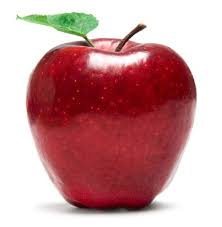 Quả táo màu đỏ
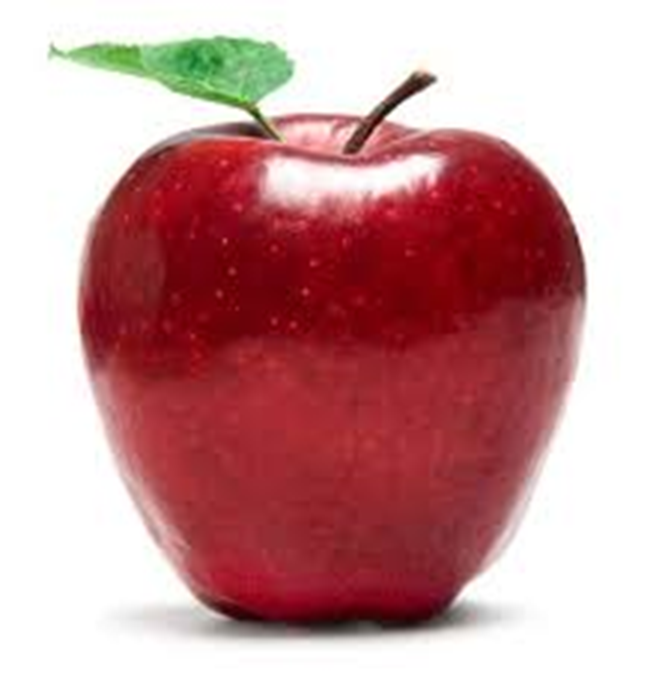 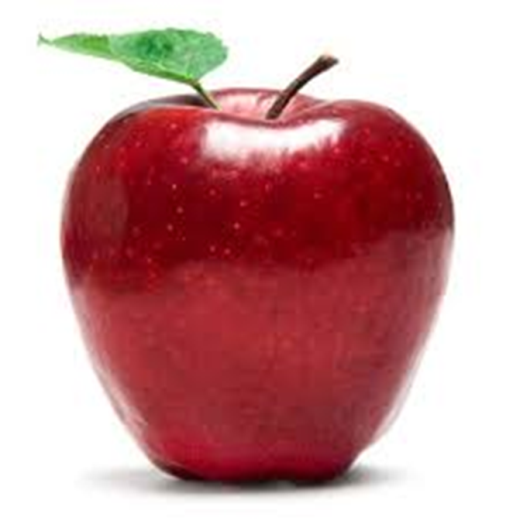 Quả táo to
Quả táo nhỏ
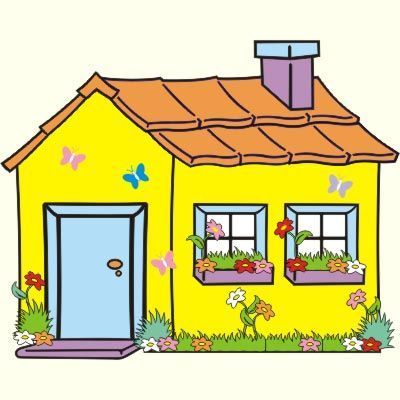 Ngôi nhà nhỏ
Ngôi nhà to
Bé hãy tìm hình to
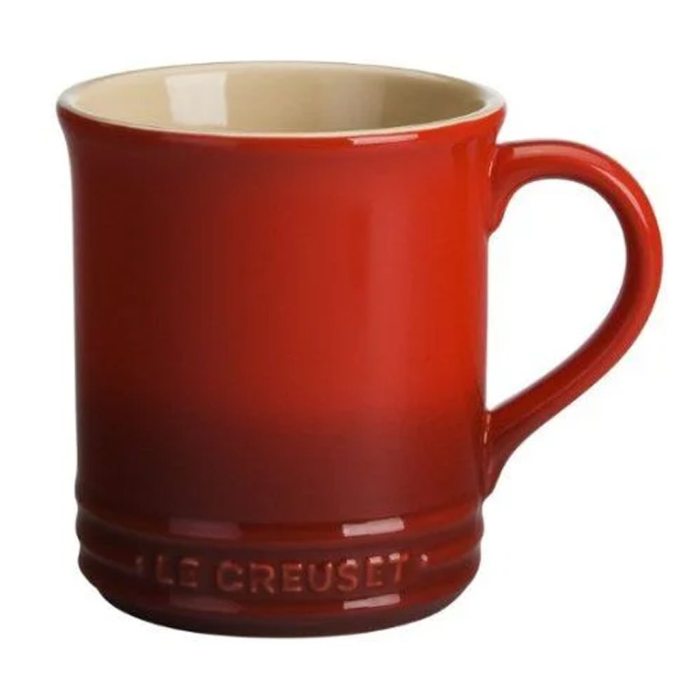 Bé hãy tìm hình nhỏ
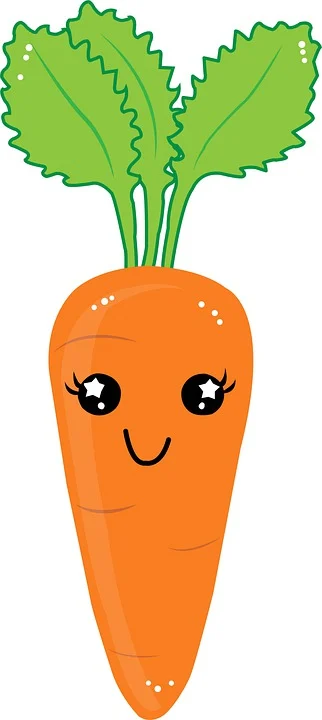 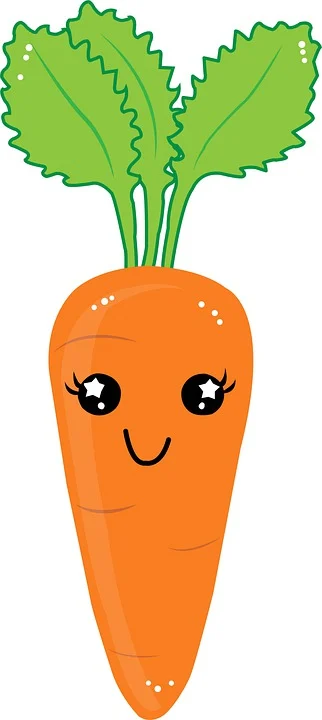 BÀI HỌC ĐẾN ĐÂY LÀ HẾT RỒIXIN CHÀO VÀ HẸN GẶP LẠI